Connected 4 Health
Obesity and Eating Disorders DefinitionRoxana Martin-Hadmas, Adrian MartinRegistered Dietitians, PhD
Project Number: 2021-1-RO01- KA220-HED-38B739A3
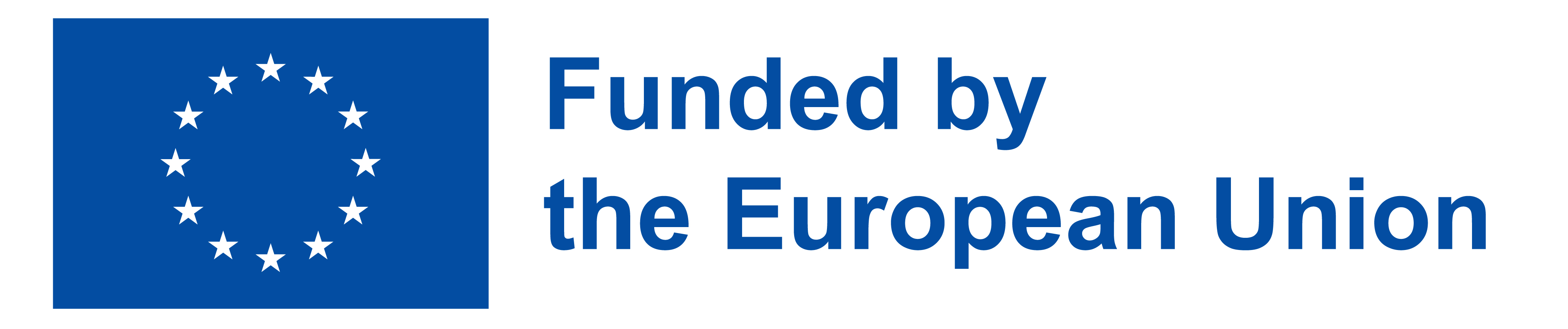 The European Commission's support for the production of this presentation does not constitute an endorsement of the contents, which reflect the views only of the authors, and the Commission cannot be held responsible for any use which may be made of the information contained therein.
2
Project Number: 2021-1-RO01- KA220-HED-38B739A3
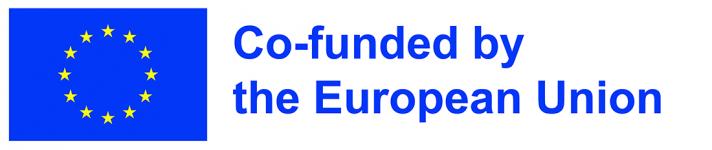 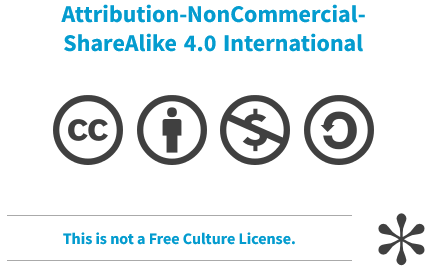 The European Commission's support for the production of this presentation does not constitute an endorsement of the contents, which reflect the views only of the authors, and the Commission cannot be held responsible for any use which may be made of the information contained therein.
3
Obesity Definition
Obesity – definition
According to the World Health Organization (WHO), obesity represents an excessive accumulation of adipose tissue (fat mass), a change considered abnormal and with health risks.
5
Body mass index
From a theoretical point of view, this category includes people with a Body Mass Index (BMI) over 30 kg/m².
6
Worldwide incidence
The increase in the prevalence of obesity worldwide has reached epidemic proportions

According to a WHO report from 2017 → over 4 million deaths are due to excess weight annually
7
Incidence and evolution
8
Etiology
The causes are multiple, obesity being a multifactorial disease

The most well-known and frequent cause is food excess: a higher caloric intake than the individual needs, along with an imbalance in macronutrient consumption
9
Etiology
Other causes:
Quality, balance, and diversity of ingested nutrients (beginning perinatally and then throughout the life cycle)
Inactivity (sedentarism)
Stress, inadequate sleep, and chronic fatigue
Risk behaviors (excess of alcohol, social and psycho-emotional maladjustment)
Increased leptin levels and leptin resistance
10
Etiology
Other causes:
POMC (proopiomelanocortin) deficiency
Mutations in the MC4R gene (melanocortin-4 receptor) and the FTO, ADRB2, ADRB3, PLIN, DRD2 genes
Chromosomal defects and genetic syndromes (Prader-Willi syndrome, Down syndrome, Bardet-Biedl syndrome, Alstrom syndrome, Cornelia de Lange syndrome)
Production of hormones at the gastrointestinal level (ghrelin, GLP-1, CCK, PYY, FGF19)
11
Etiology
12
Etiology
Other causes:
Intestinal dysbiosis (reduction in the number of Bacteroides and Bifidobacterium, also increase prevalence of Firmicutes, Lactobacillus and Clostridium)
Endocrine disruptors: phthalates, bisphenols (BPA), persistent organic pollutants
13
Misconceptions
„Obesity is only caused by lack of physical activity 
and unhealthy eating habits”

Although diet and sedentary lifestyle are two of the most frequent influencing factors in the appearance of excess weight, they are not the only factors involved in the appearance of anthropometric imbalance
The focus is usually on these two indicators because they are the modifiable ones
14
Misconceptions
„Obese individuals are less active than 
normal weight individuals”

Based on the latest research, less than 10% of children and adolescents reach their ideal level of physical activity, while overweight females tend to take more steps per day than those of normal weight
15
Misconceptions
„Diets work in the long run”

Large studies conducted on large samples of subjects show that 2/3 of individuals who lose weight regain it within a year and almost all will return to their previous weight within 5 years
Thus, maintaining your target weight long-term tends to be more difficult than losing weight itself
16
Misconceptions
„Weight reduction has no significant negative effects”

Total weight reduction involves the homeostatic adaptation of the body and more
The process of weight rebalancing increases stress levels
17
Misconceptions
„Exercise is more important than diet in weight loss”

Weight reduction only by increasing the level of physical activity, in the absence of an adapted diet, is small/medium (below 2 kg)
Although physical activity is essential for maintaining good health, it is not sufficient for maintaining an optimal weight
18
Misconceptions
„The evaluation of a weight reduction program 
is based on the weight lost”

Evaluating a program by these methods will increase the incidence of depression, eating disorders, and stigma
According to current recommendations, assessment should focus on health benefits, not weight gained/weight lost
19
Lifestyle medicine as part of obesity management (1)
The realistic approach:
Ask – ask permission to discuss weight
Assess – perform anthropometric determinations and identify possible complications and barriers
Advise – discuss the benefits of weight rebalancing and treatment options
Establish – a realistic weight loss with a treatment tailored to the patient
Assist – assist the patient in the long-term process of weight rebalancing through the necessary means available (constant assessment, provision of informational resources, adaptation)
20
Lifestyle medicine as part of obesity management (2)
Multimodal management of obesity
Diagnosis of obesity (anthropometric tests, malnutrition scores, laboratory analyses, genetic and epigenetic, metabolomic or gut microbiome tests) followed by identification of associated risks (detailed medical history)
Setting realistic goals
Involvement in an adapted sport activity
Dietary and hydration support
Behavioral therapy
21
Lifestyle medicine as part of obesity management (3)
6. Drug therapy (when obesity reaches a high level or comorbidities appear)
7. Surgical intervention (when at least 2 comorbidities are present and dietary + drug therapy has failed)
8. Involvement of family members for support
9. Psychological support, empathy, avoidance of stigma (group or individual therapy)
10. Monitoring and Maintenance
22
Bibliography
Chaput JP, Ferraro ZM, Prud'homme D, Sharma AM. Widespread misconceptions about obesity. Can Fam Physician. 2014,  60(11):973-5, 981-4
Mahmoud R, Kimonis V, Butler MG. Genetics of Obesity in Humans: A Clinical Review. Int. J. Mol. Sci. 2022, 23:11005
NCD Risk Factor Collaboration. UN Population Division and World Obesity Federation projections. 2017
Freemark M.S. Pediatric Obesity, Etiology, Pathogenesis and Treatment, Second edition. Humana Press. 2018, ISBN 978-3-319-68191-7
World Obesity Federation. ”World Obesity Atlas 2022”, London, 2022
Grief SN, Waterman M. Approach to Obesity Management in the Primary Care Setting. J Obes Weight-Loss Medication. 2019,   5:1024
Forgione N, Deed G, Kilov G et al. Managing Obesity in Primary Care: Breaking Down the Barriers. Adv Ther 2018, 35:191–198
MacKay H, Gunasekara CJ, Yam KY, et al. Sex-specific epigenetic development in the mouse hypothalamic arcuate nucleus pinpoints human genomic regions associated with body mass index. Sci Adv. 2022, 8(39):eabo3991. 
Eurostat.  ”Body mass index (BMI) by sex, age and income quintile” 2019, available  at https://appsso.eurostat.ec.europa.eu/nui/show.do?dataset=hlth_ehis_bm1i&lang=en
https://www.verywellmind.com/difference-between-disordered-eating-and-eating-disorders-5184548
23
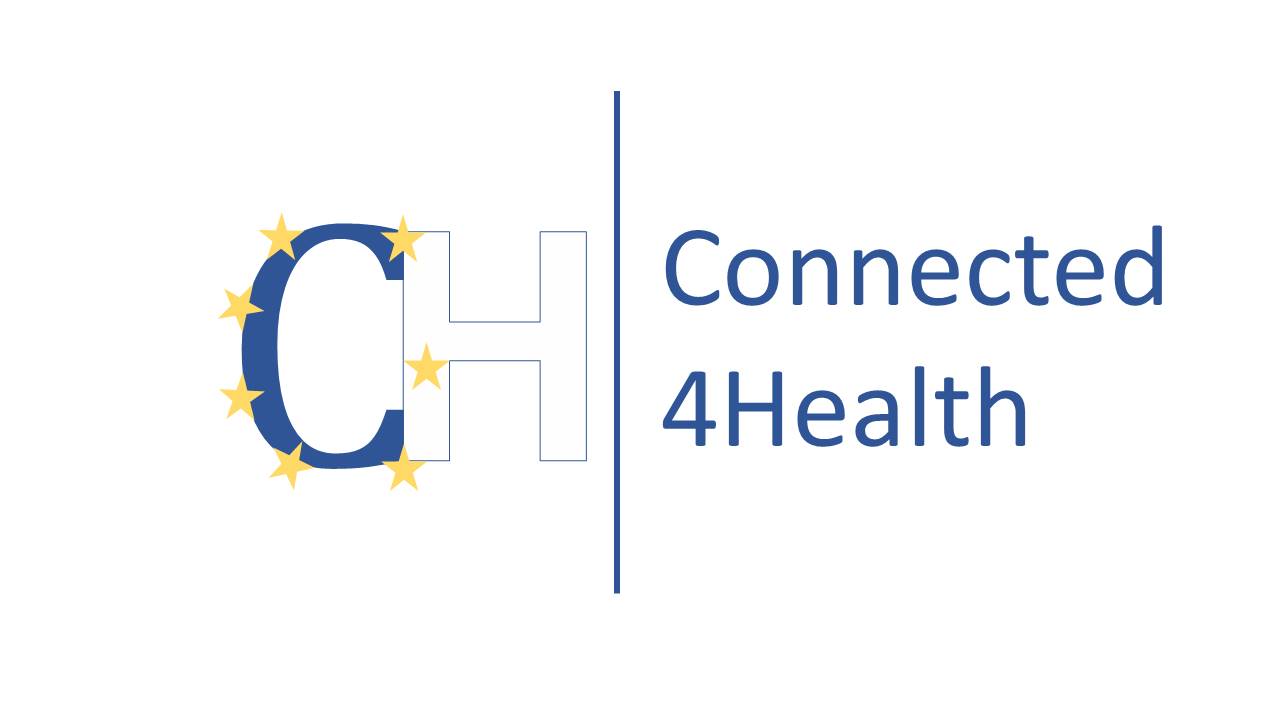 24